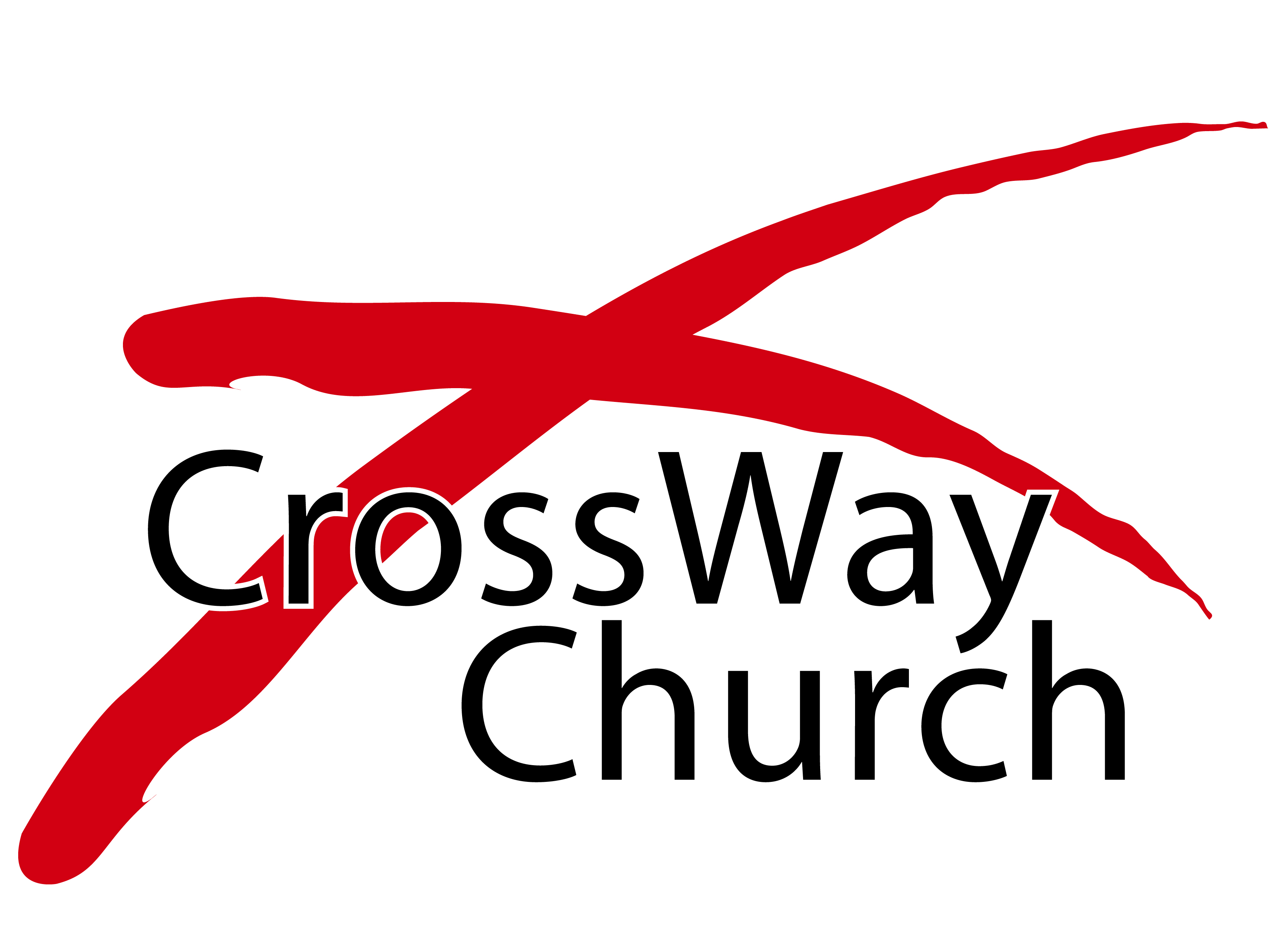 Mary’s Song
Hopeful Anticipation Series [2]
Luke 1:46-55
December 14, 2014
Pastor Paul K. Kim
FOUR UNIQUE THINGS ABOUT MARY’S SONG
It is well known as the “Magnificat ” [“My soul magnifies” in Latin]—Mary’s Spirit-filled psalm of praise regarding Jesus’ birth (i.e., in a sense, this is the very first song of Advent). 

It is interwoven with at least 15 quotations and allusions of the Old Testament Scripture passages.

It is filled with the outbursts of heartfelt expressions as Mary praises her God.

It was sung by Mary not when she was an old sage but when she was a young teenager.
Context of Mary’s Song
Luke 1:39-45 [ESV]

39 In those days Mary arose and went with haste into the hill country, to a town in Judah, 40 and she entered the house of Zechariah and greeted Elizabeth. 41 And when Elizabeth heard the greeting of Mary, the baby leaped in her womb. And Elizabeth was filled with the Holy Spirit, 42 and she exclaimed with a loud cry, "Blessed are you among women, and blessed is the fruit of your womb! 43 And why is this granted to me that the mother of my Lord should come to me? 44 For behold, when the sound of your greeting came to my ears, the baby in my womb leaped for joy. 45 And blessed is she who believed that there would be a fulfillment of what was spoken to her from the Lord."
WHAT DO THE COUPLETS OF THEMES IN MARY’S SONG TEACH US ABOUT ADVENT?
1)   The first couplet in Mary’s Song points us to Mary’s heart magnifying God & rejoicing in Him.

46 And Mary said, "My soul magnifies the Lord, 47 and my spirit rejoices in God my Savior” (vs. 46-47)

What is the chief end of man?Man’s chief end is to glorify God, and to enjoy him forever.Westminster Shorter Catechism Question #1

Mary’s first outburst is twofold:  magnify the Lord [= to glorify God] and to rejoice in Him [= to enjoy Him].  
To Mary, these two are inseparable—unlike the common misunderstanding [i.e., maximizing God = minimizing my joy].
In this Advent, do BOTH: magnify the Lord and rejoice in Him!
WHAT DO THE COUPLETS OF THEMES IN MARY’S SONG TEACH US ABOUT ADVENT?
2)   The second couplet in Mary’s Song points us to God’s great mercy & Mary’s utter humility.

48 for he has looked on the humble estate of his servant. For behold, from now on all generations will call me blessed; 49 for he who is mighty has done great things for me, and holy is his name. 50 And his mercy is for those who fear him from generation to generation. (vs. 48-50)
Notice how God’s great mercy brings Mary’s deep sense of humility. Why? Mary realizes that she does NOT deserve it!
Advent is all about this Good News: we don’t deserve God’s mercy and the great salvation in Christ—it is all by God’s grace.
In this Advent, we are to humble ourselves before God who gave this amazing grace [His Son] to save us from sin & death.
WHAT DO THE COUPLETS OF THEMES IN MARY’S SONG TEACH US ABOUT ADVENT?
3)   The third couplet in Mary’s Song points us to God’s mighty works & Mary’s zestful thankfulness.

51 He has shown strength with his arm;    he has scattered the proud in the thoughts of their hearts;52 he has brought down the mighty from their thrones    and exalted those of humble estate;53 he has filled the hungry with good things,   and the rich he has sent away empty. (vs. 51- 53)
Notice that Mary is surveying the Old Testament Scriptures and the mighty works of God from her memory & meditations.
Her response to these works of Mighty God is zestful thankfulness applying to her own life as well.
In this Advent, we are also to respond to God’s mighty works for us with our own zestful thankfulness!
WHAT DO THE COUPLETS OF THEMES IN MARY’S SONG TEACH US ABOUT ADVENT?
4)   The fourth couplet in Mary’s Song points us to God’s faithful promises & our deep trust in God.

 54 He has helped his servant Israel,in remembrance of his mercy,55 as he spoke to our fathers,    to Abraham and to his offspring forever." (vs. 54-55) 

Notice that Mary’s focus is not just her own life but God’s faithfulness toward Israel as the people of His covenant.
From she remembers God’s trustworthy promises, Mary sings about God’s faithfulness in her deep trust.  
In this Advent, we are also to do this—meditating on God’s faithfulness should result in our deep trust in God’s promises.
Outbursts from a Heart That Treasures God’s Word

It is evident that the memory of the Blessed Virgin was stored with Scripture. She was familiar, whether by hearing or by reading, with the Old Testament. And so, when out of the abundance of her heart her mouth spoke, she gave vent to her feelings in Scriptural language. Moved by the Holy Spirit to break forth into praise, she chooses language which the Holy Spirit had already consecrated and used. Let us strive, every year we live, to become more deeply acquainted with Scripture. Let us study it, search into it, dig into it, meditate on it, until it d dwells in us richly (Colossians 3:16). 
— J. C. Ryle [1858]
THREE PRACTICAL QUESTIONS FOR OUR EVERYDAY LIFE
In what ways are you more convinced of your own need for magnifying God in joyful outbursts during this Advent?

What would you to do in order to cultivate a humble and thankful heart in receiving God’s mercy and work for you? What is your first step?

What would you to do in order to cultivate deep trust in God’s faithful promises? What is your first step?
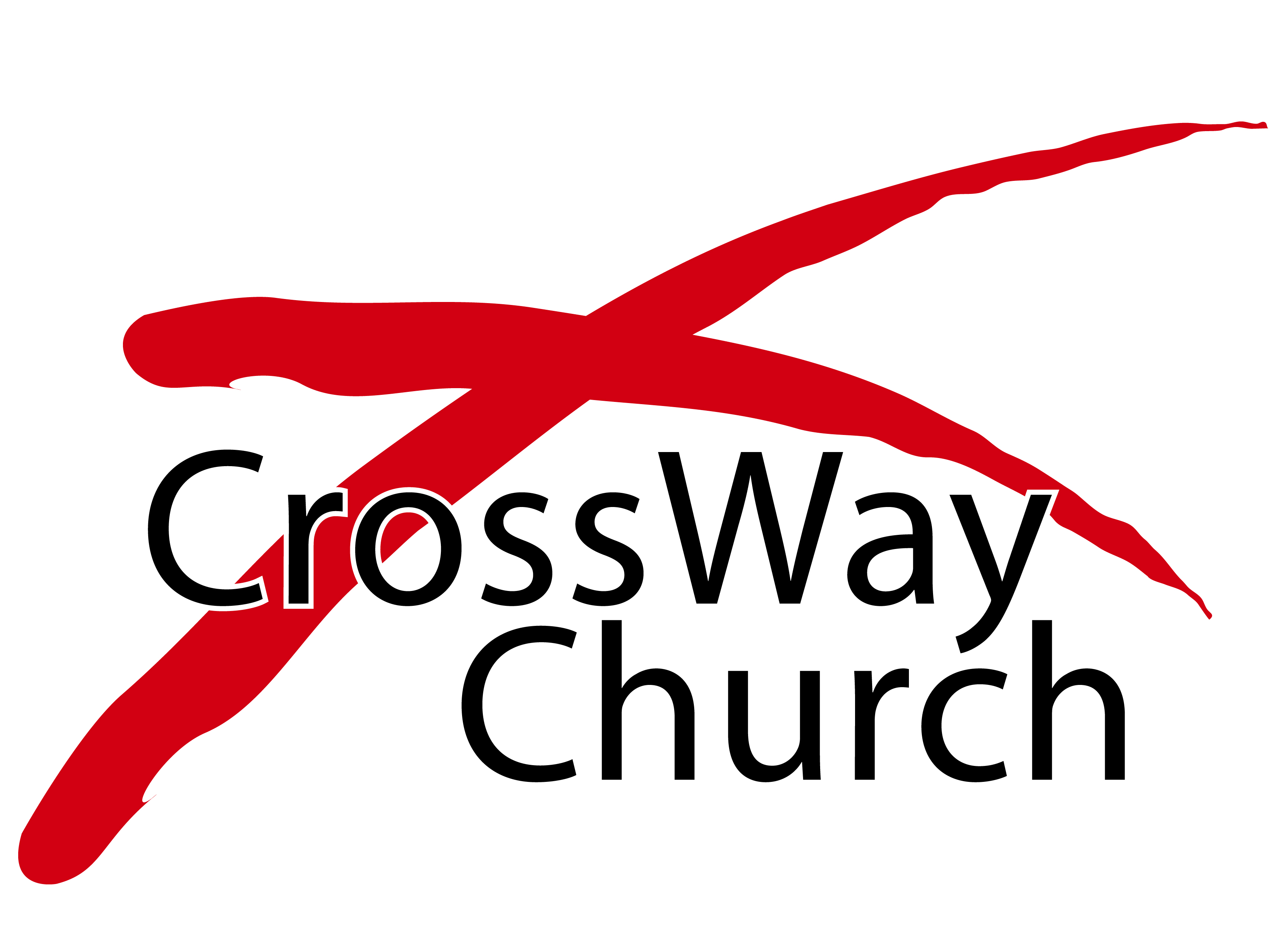